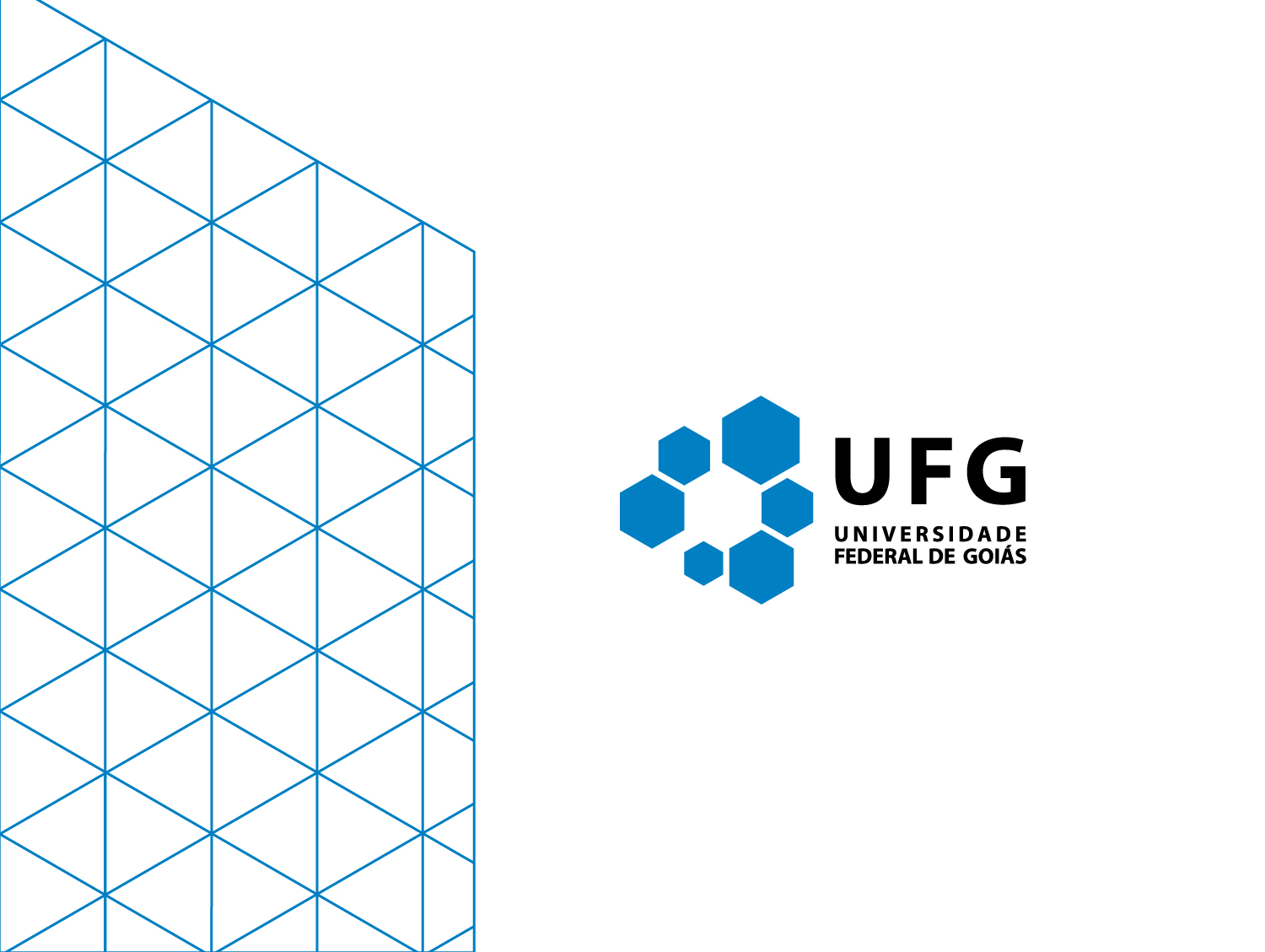 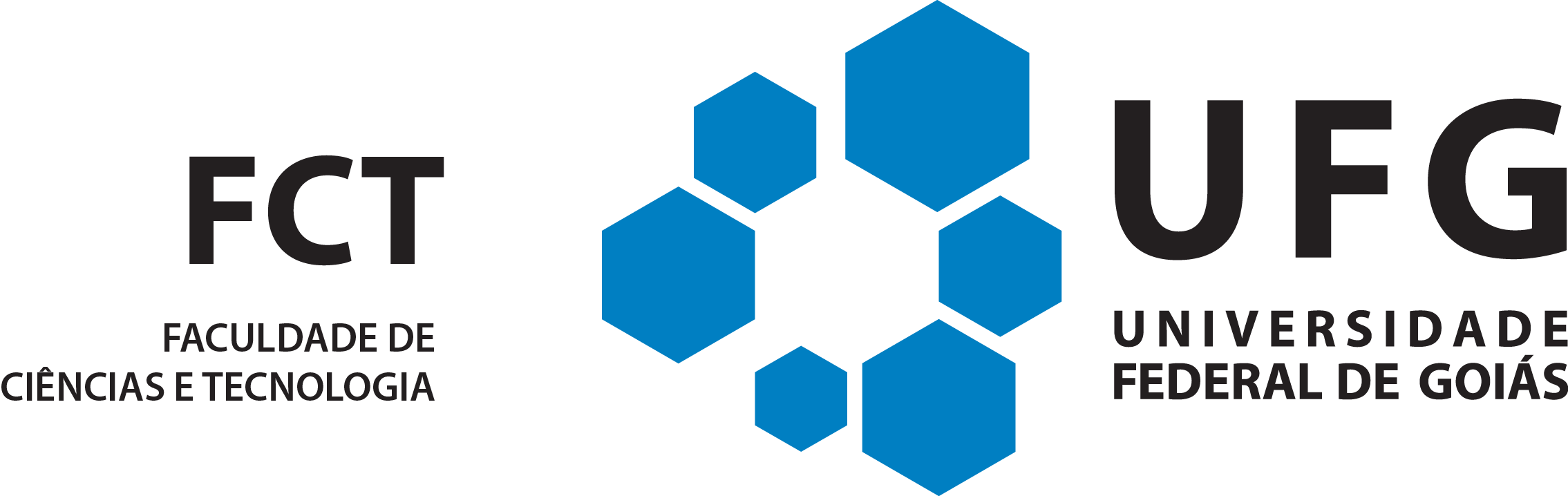 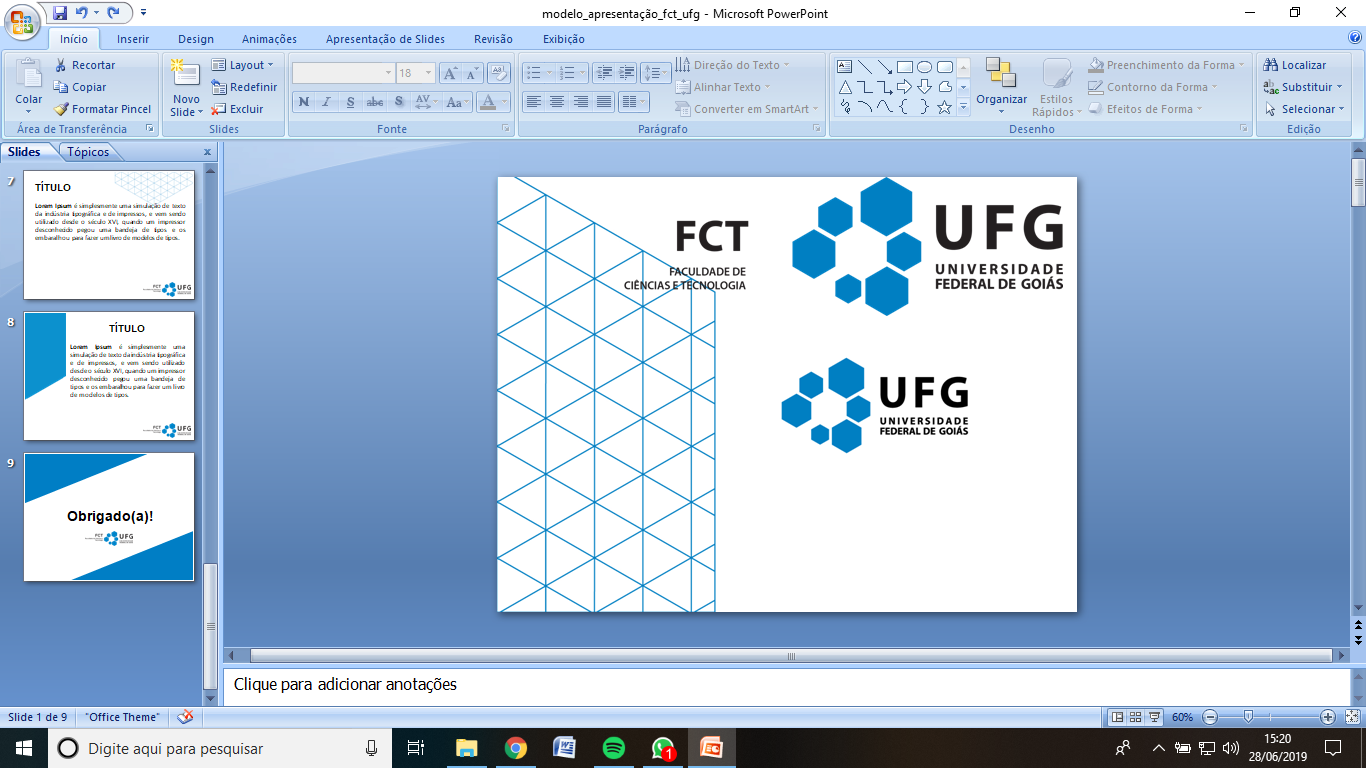 TÍTULO
Lorem Ipsum é simplesmente uma simulação de texto da indústria tipográfica e de impressos, e vem sendo utilizado desde o século XVI, quando um impressor desconhecido pegou uma bandeja de tipos e os embaralhou para fazer um livro de modelos de tipos.
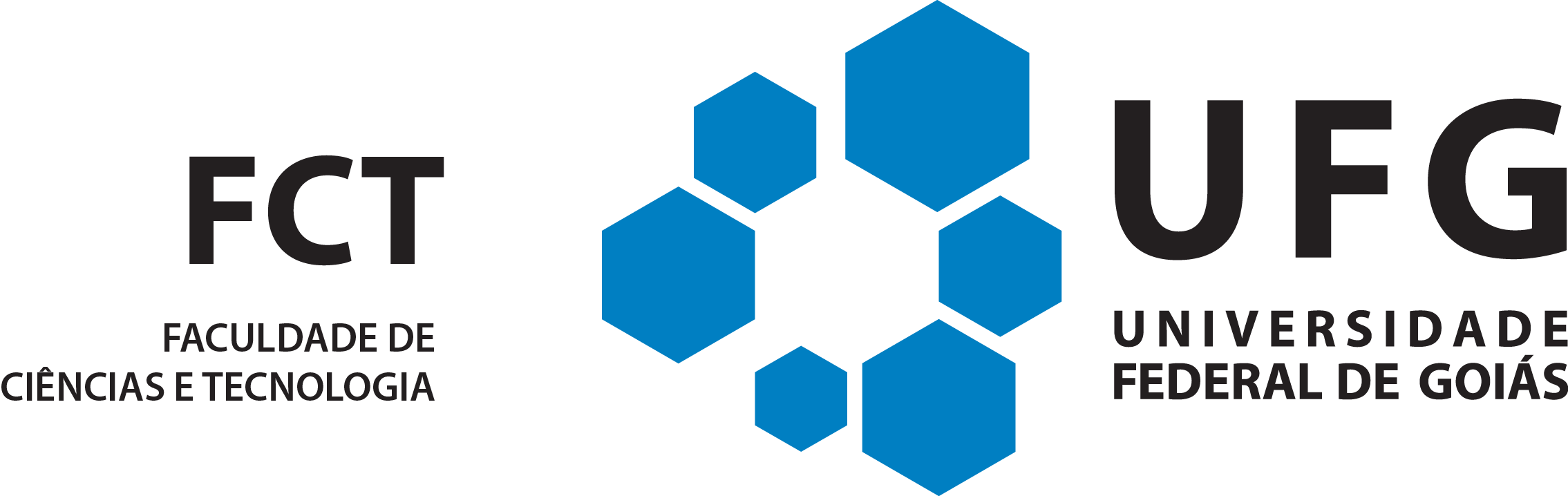 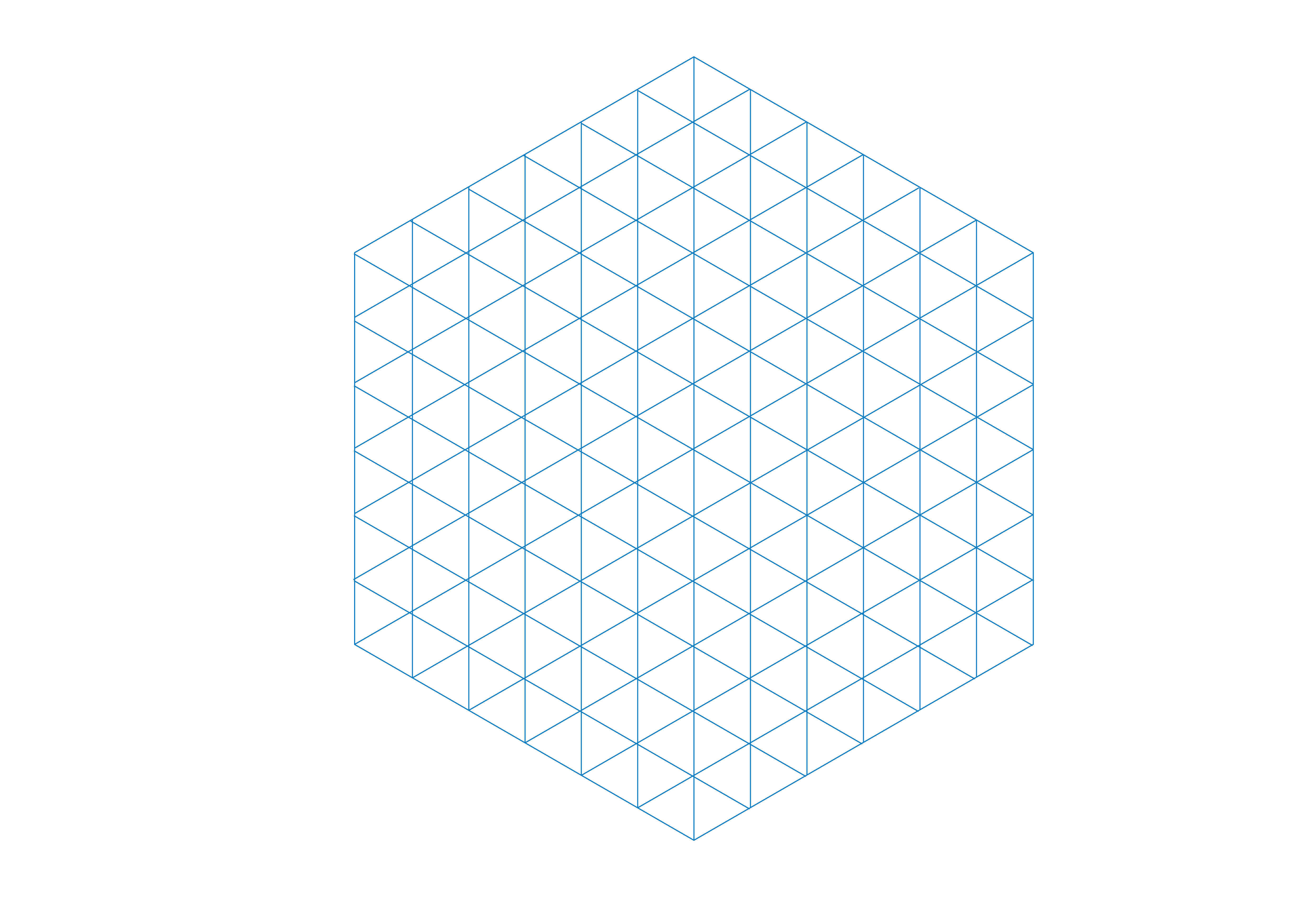 TÍTULO
Lorem Ipsum é simplesmente uma simulação de texto da indústria tipográfica e de impressos, e vem sendo utilizado desde o século XVI.
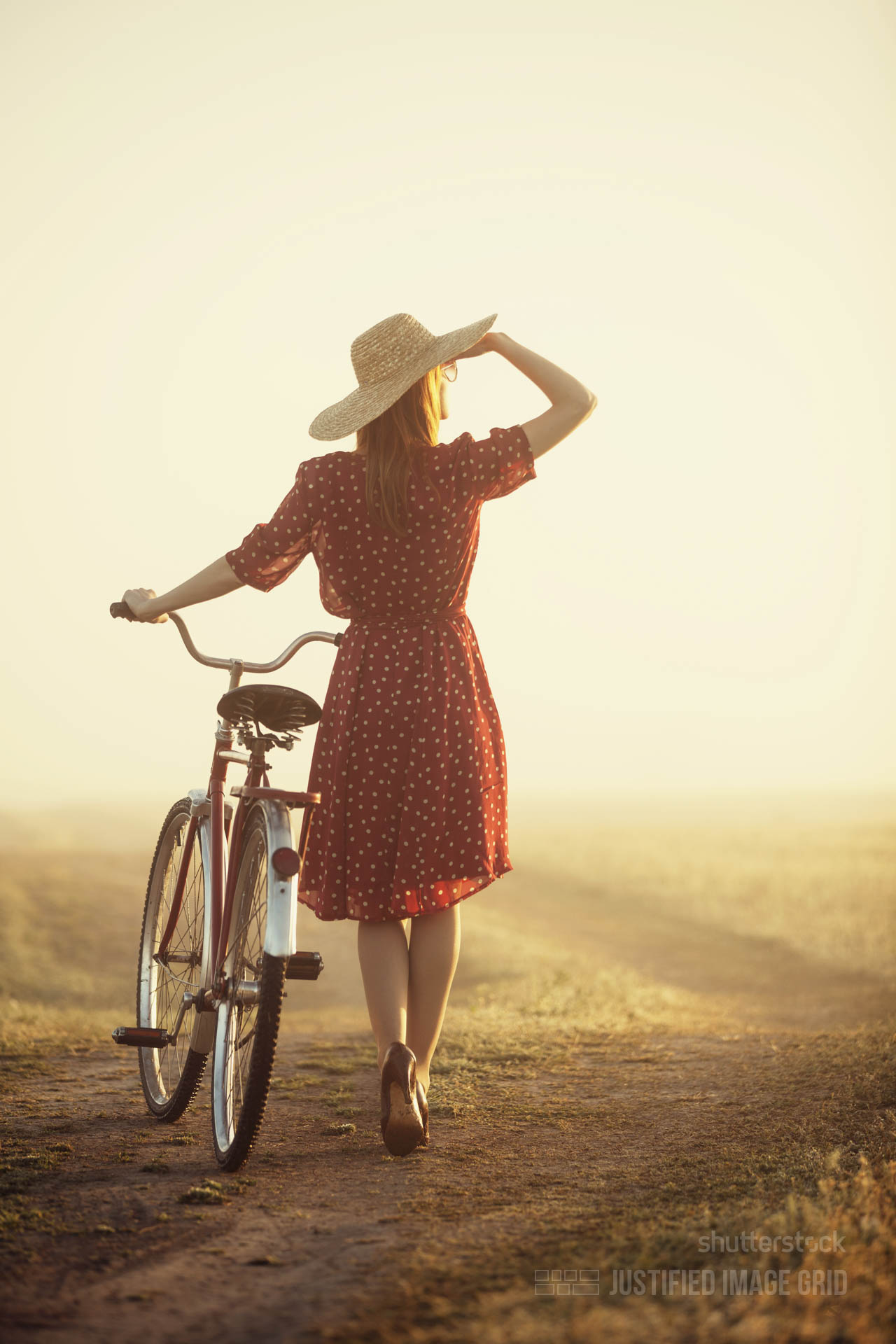 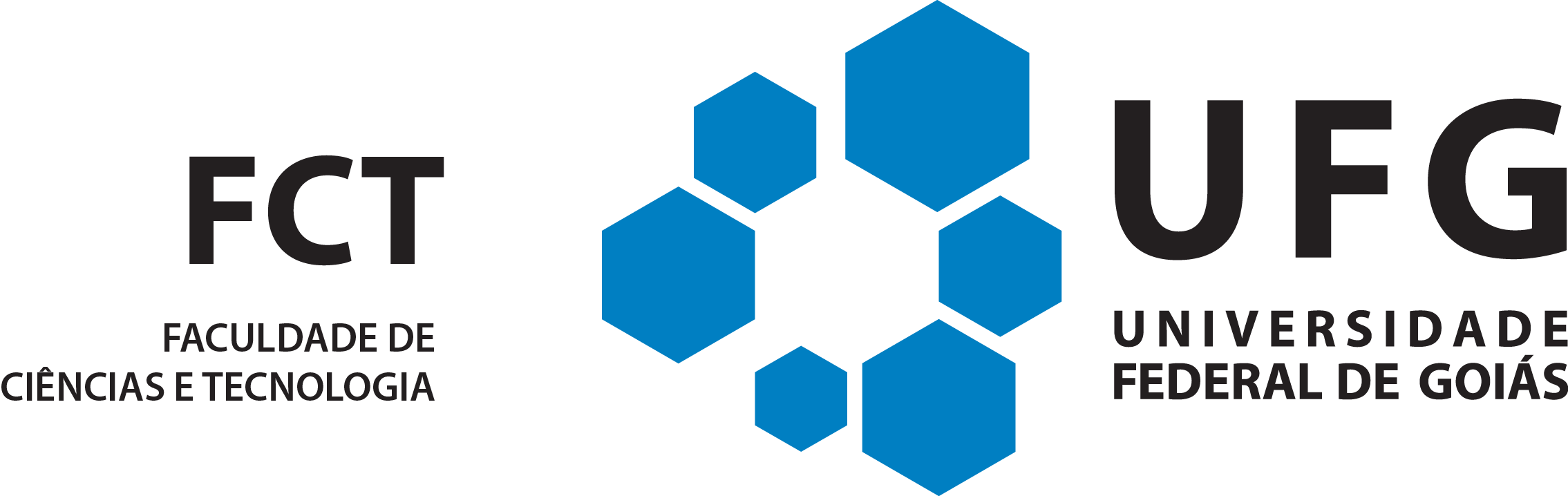 Legenda
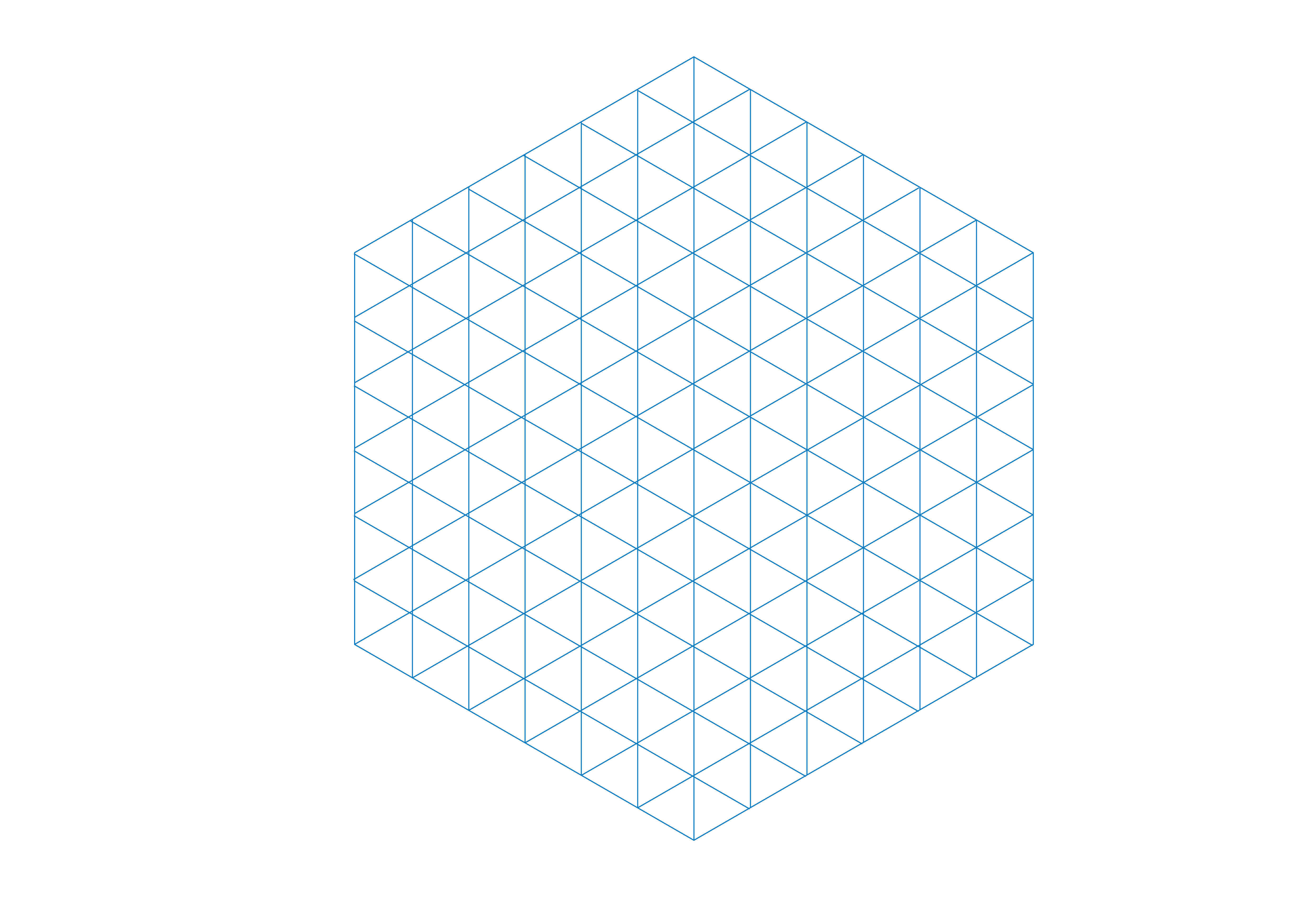 TÍTULO
Lorem Ipsum é simplesmente uma simulação de texto da indústria tipográfica e de impressos.
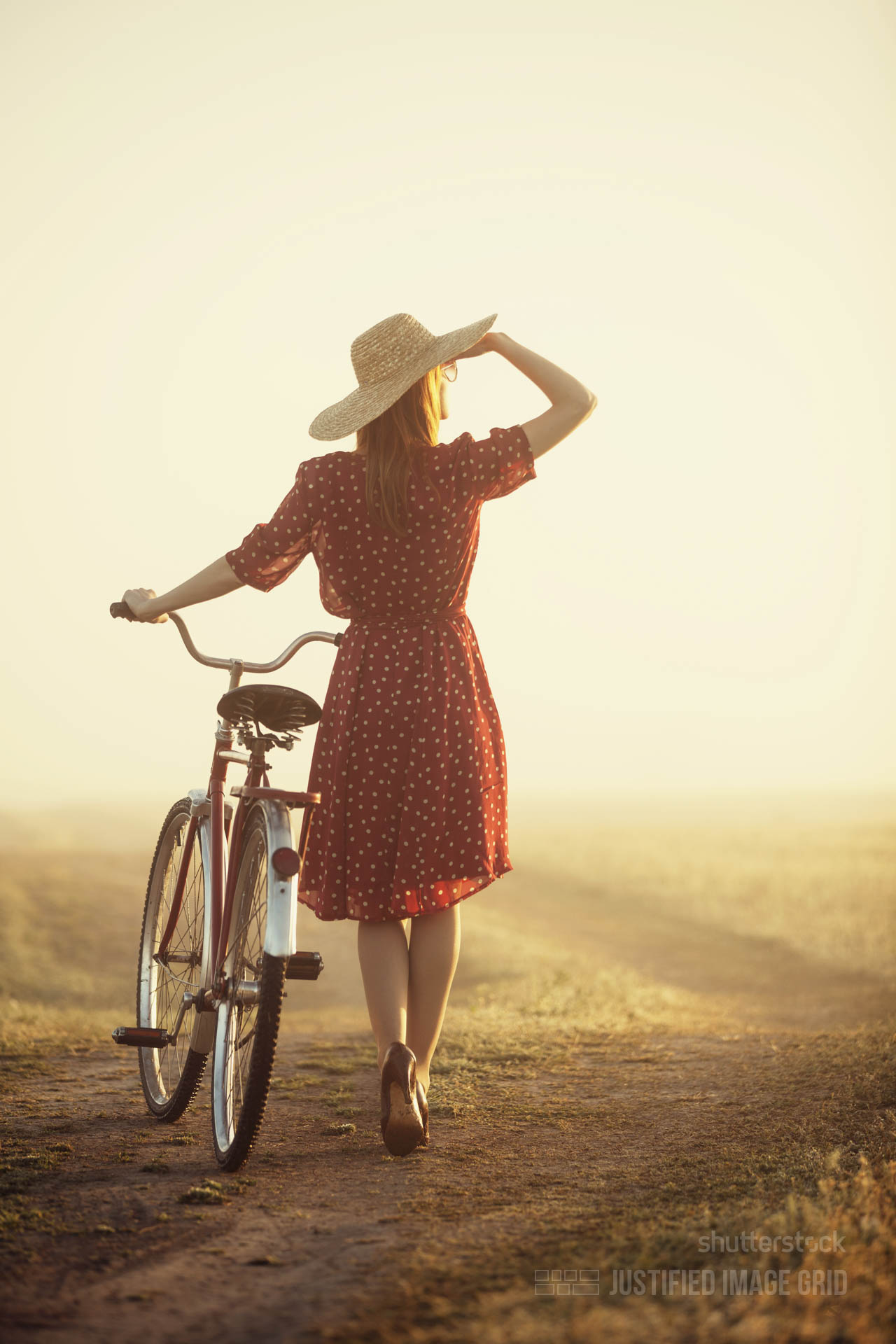 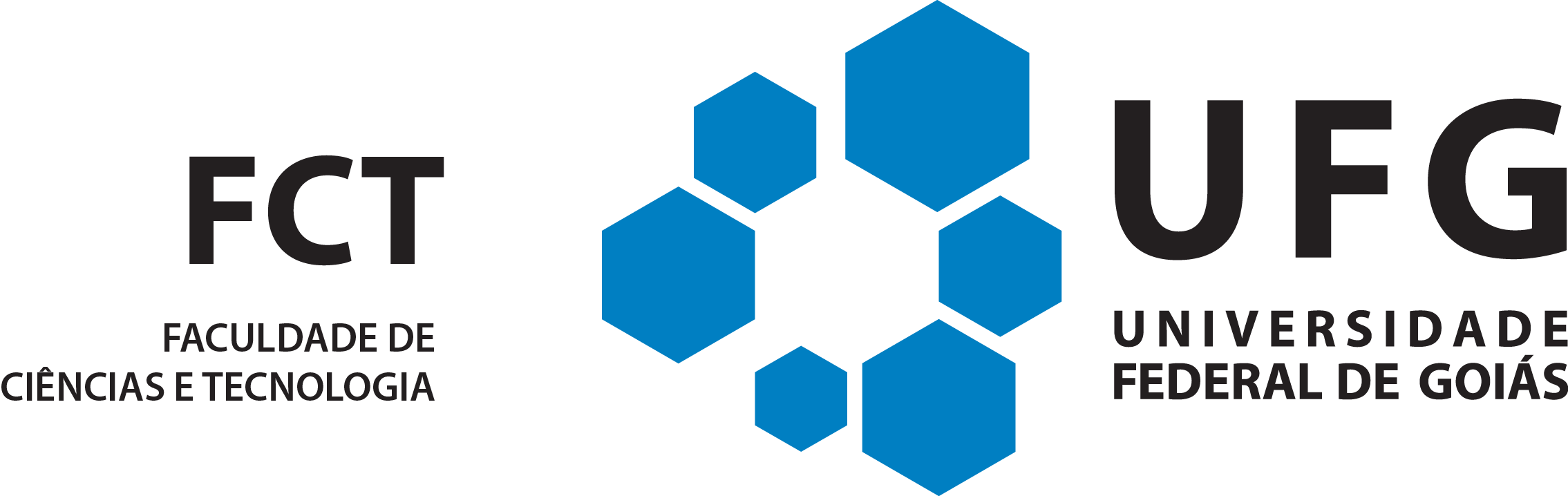 Legenda
TÍTULO
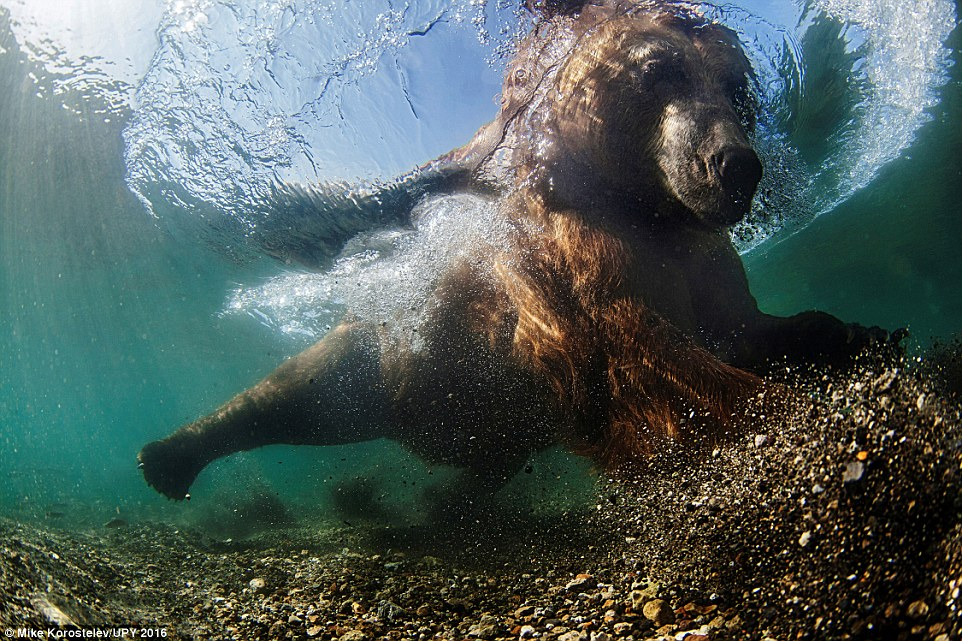 Legenda
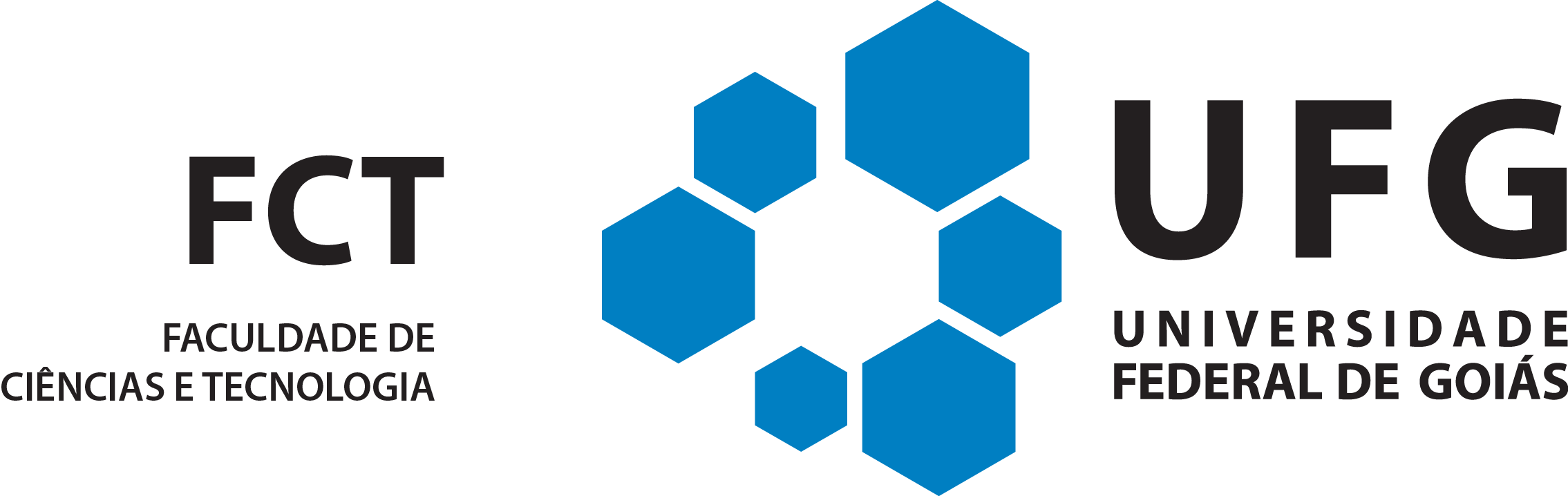 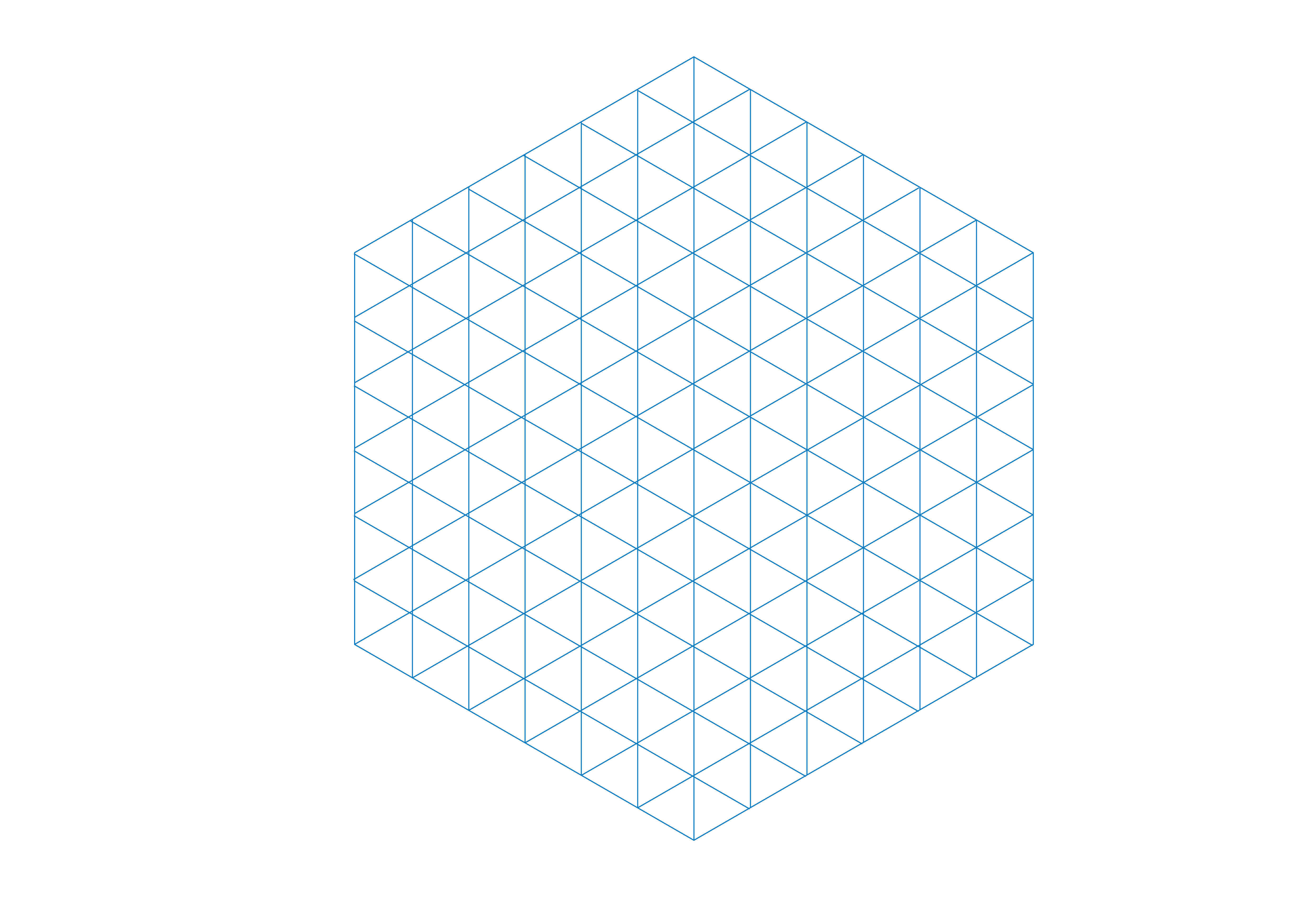 TÍTULO
Lorem Ipsum é simplesmente uma simulação de texto da indústria tipográfica e de impressos.
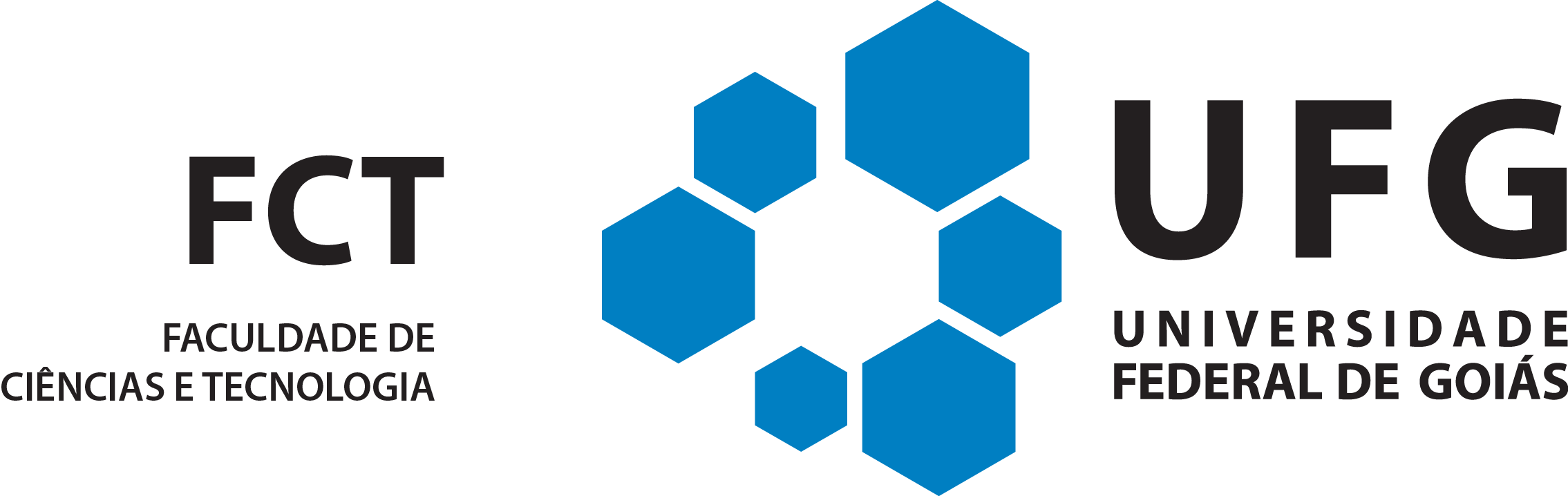 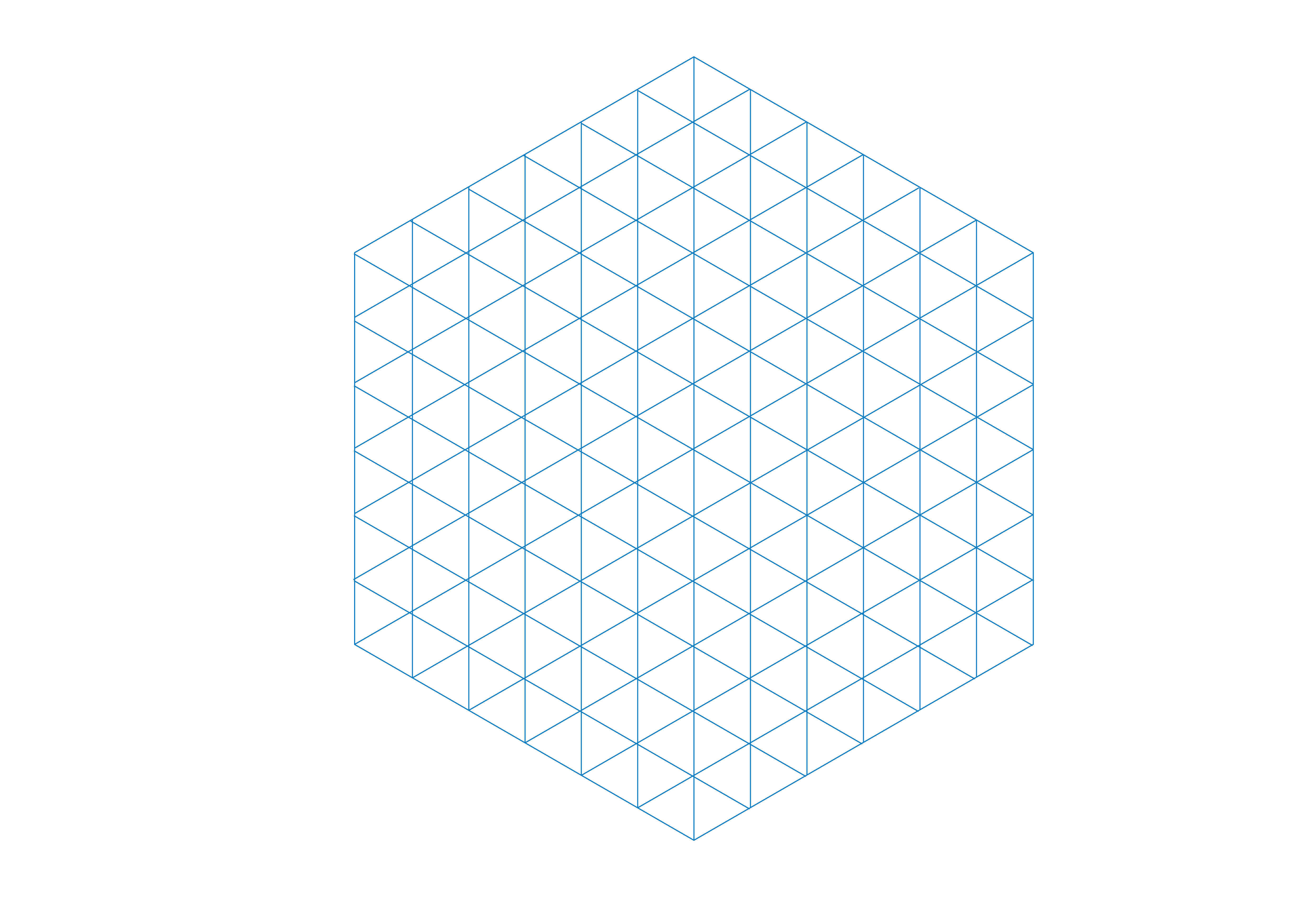 TÍTULO
Lorem Ipsum é simplesmente uma simulação de texto da indústria tipográfica e de impressos, e vem sendo utilizado desde o século XVI, quando um impressor desconhecido pegou uma bandeja de tipos e os embaralhou para fazer um livro de modelos de tipos.
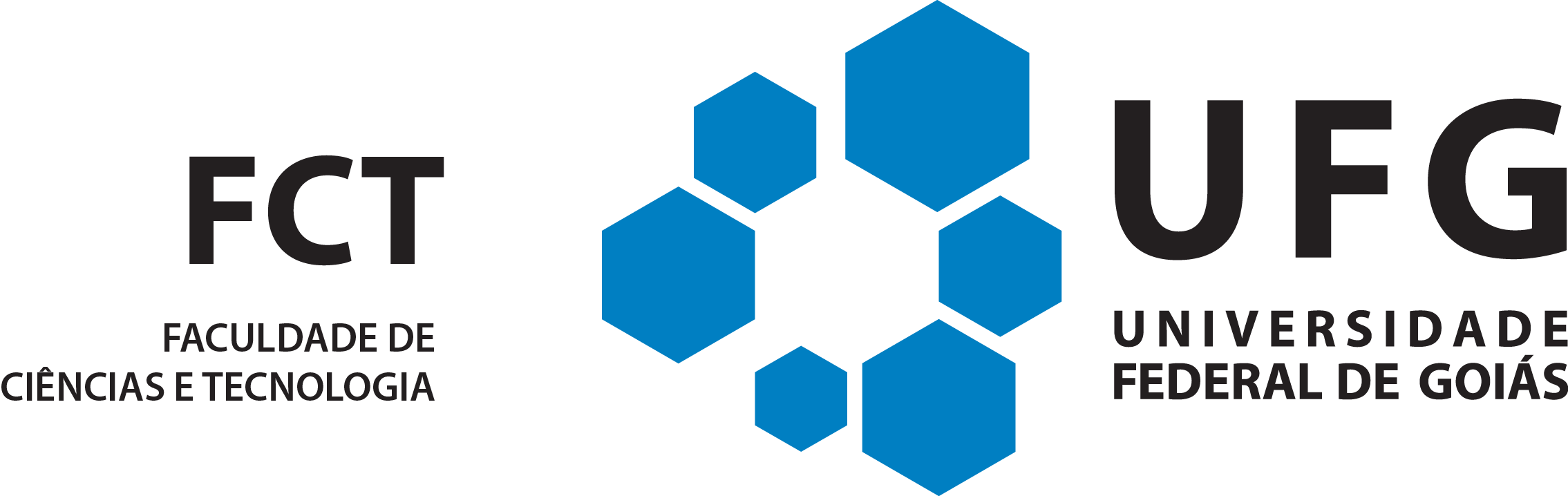 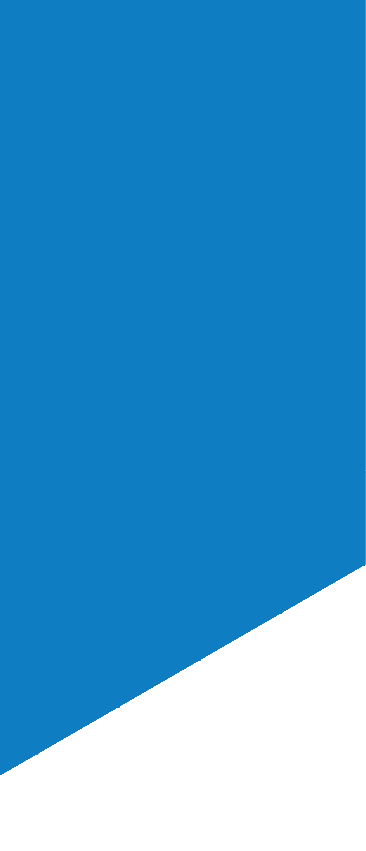 TÍTULO
Lorem Ipsum é simplesmente uma simulação de texto da indústria tipográfica e de impressos, e vem sendo utilizado desde o século XVI, quando um impressor desconhecido pegou uma bandeja de tipos e os embaralhou para fazer um livro de modelos de tipos.
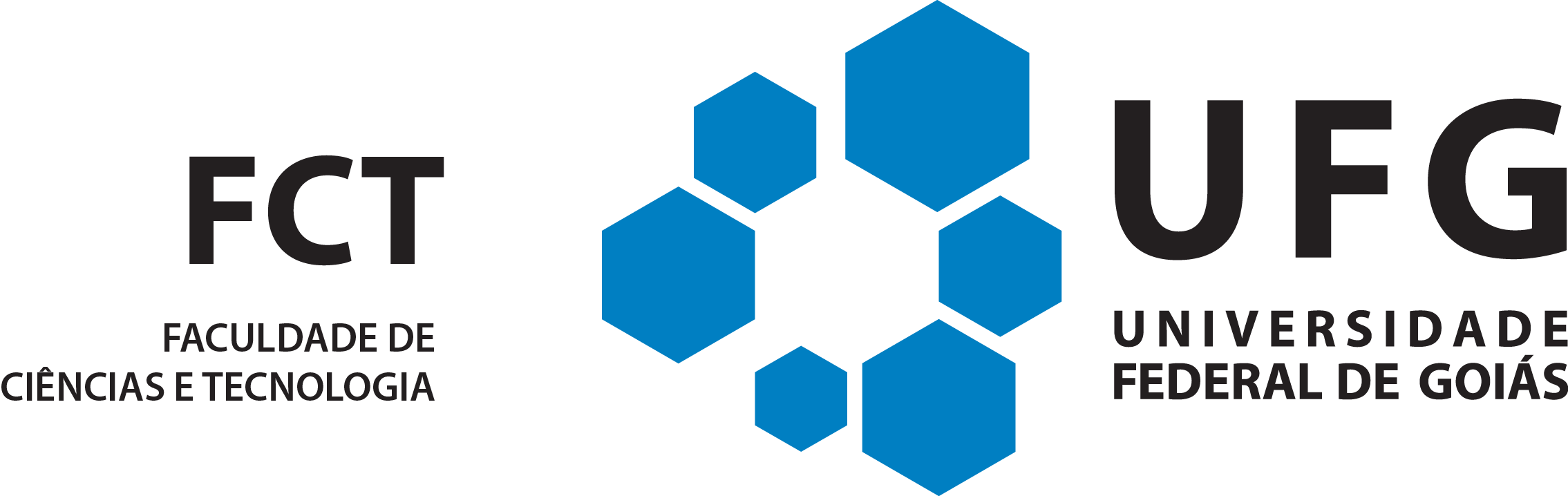 Obrigado(a)!
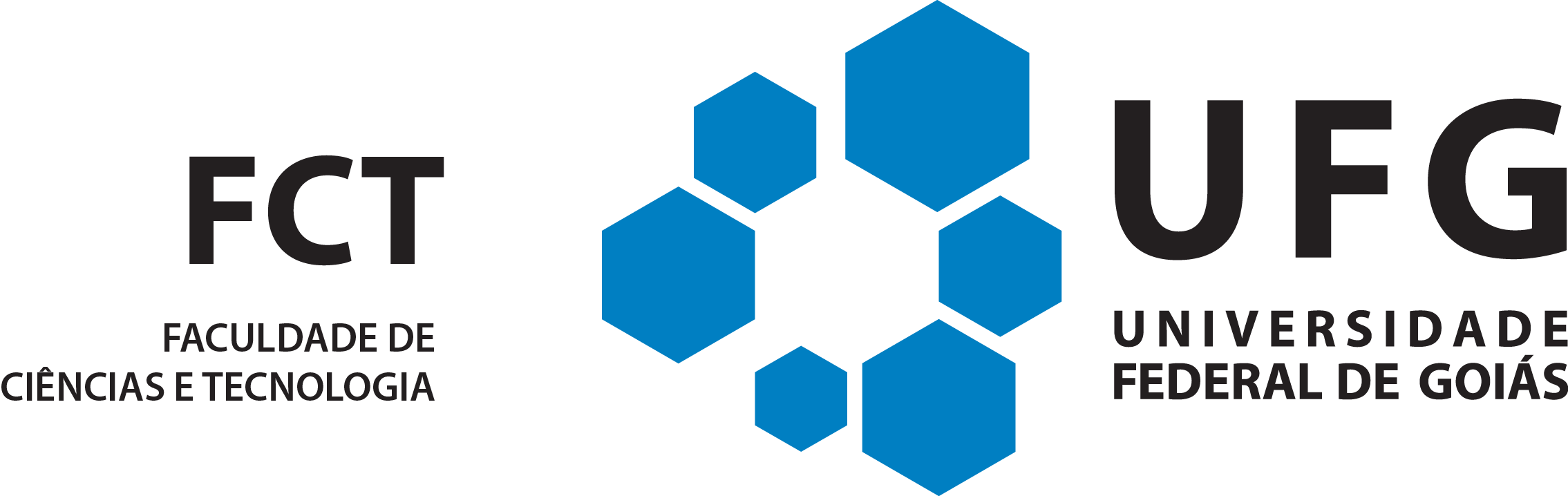